MengenlehreVerknüpfungen von Mengen (VENN-Diagramm)
1] Durchschnittsmenge
…ist die Menge aller Elemente die in A und in B enthalten sind.
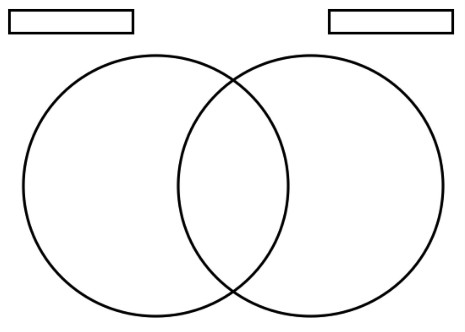 2] Vereinigungsmenge
…ist die Menge aller Elemente die in A oder in B liegen (oder in beiden!).
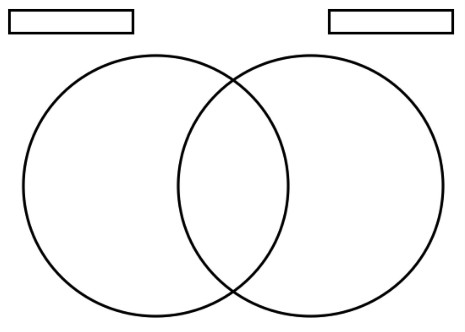 3] Differenzmenge
…ist die Menge aller Elemente die in A liegen, aber nicht in B liegen.
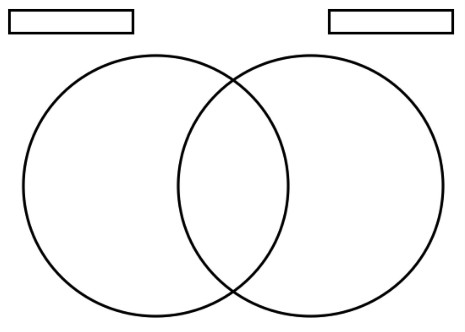 Bsp. 1a) Stelle folgende Mengenverknüpfungen durch Anmalen der entsprechenden Fläche im Venn-Diagramm dar.
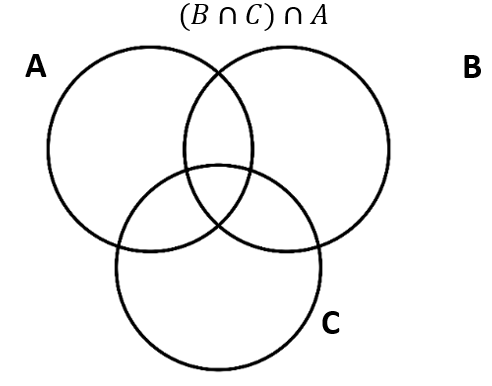 Bsp. 1b) Stelle folgende Mengenverknüpfungen durch Anmalen der entsprechenden Fläche im Venn-Diagramm dar.
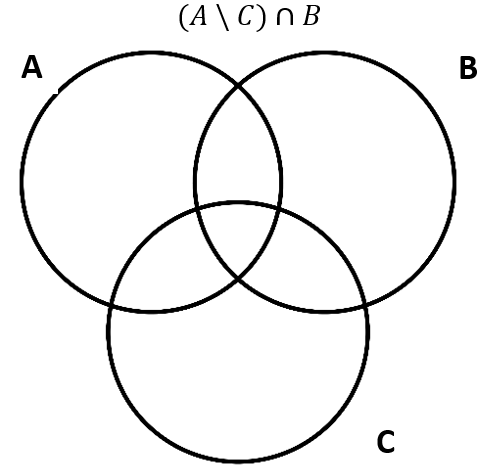 Bsp. 1c) Stelle folgende Mengenverknüpfungen durch Anmalen der entsprechenden Fläche im Venn-Diagramm dar.
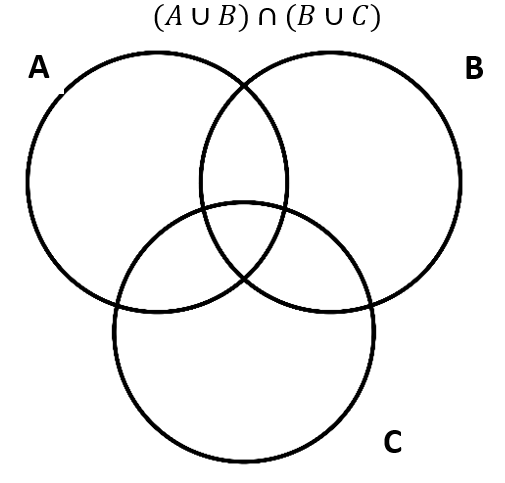 Bsp. 1d) Stelle folgende Mengenverknüpfungen durch Anmalen der entsprechenden Fläche im Venn-Diagramm dar.
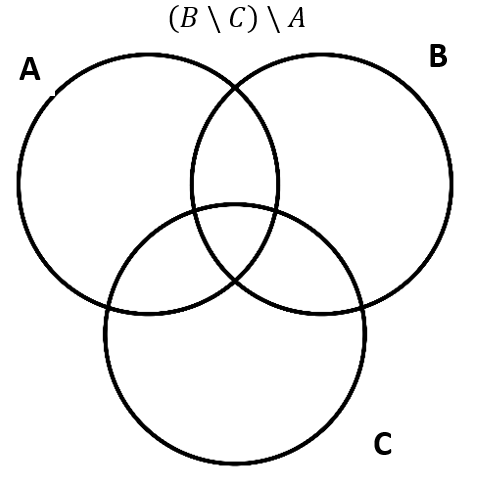